SA5 OAM&P Exec ReportSA5#145e, 15 – 24 August, 2022e-meeting
Zou Lan, SA5 Vice-Chair, HUAWEI
Thomas Tovinger, SA5 Chair, ERICSSON
Mirko Cano Soveri, MCC
Incoming LSs (SA5 level)
Incoming LSs (OAM SWG level)
Outgoing LSs
New Rel-18 Work Items / Study Items
Documents endorsed by OA&M
Overview of Rel-18 SA5 OAM ongoing WIs/SIs
Altogether 37 WIs/Sis, including 23 ongoing Sis and 9 ongoing Wis, 1 WI/2 SIs are waiting for SA approval, 2 studies are finished.
Rel-16/Rel-17 CRs (1/2)
Working Progress
The following topics were discussed in the meeting.

Collaboration with CT on Forge 
[SA5#145e], 6.3-MAINT, GROUP#1 (S5-225147/S5-225148/S5-225360/S5-225359/S5-225538) Rel-17 CR TS 28.104/28.105/28.623 OpenAPI file name and dependence change, fix incorrect yaml file name
TS 28.100:
[SA5#145e], 6.3-MAINT, S5-225227 Rel-17 CR 28.100 correct potential solution for fault management
TS 28.104:
[SA5#145e], 6.3-MAINT, GROUP#2 (S5-225097/S5-225098/S5-225099/S5-225100/S5-225101/S5-225102/S5-225103/S5-225104/S5-225105/S5-225106) Rel17_CR_28104_Rectifying attribute properties
[SA5#145e], 6.3-MAINT, GROUP#3 (S5-225173/S5-225228/S5-225517) CR 28.104 Note and correction of MDA request and reporting workflow, MDAOutputIEFilter 
TS 28.105:
[SA5#145e], 6.3-MAINT, GROUP#4 (S5-225144/S5-225205/S5-225207) AI/ML management terminologies and definitions and reference
[SA5#145e], 6.3-MAINT, GROUP#5 (S5-225553/S5-225566/S5-225568) Rel-17 CR TS 28.105 Clarifications and corrections of Use cases, class definition and requirements. 
TS 28.310:
[SA5#145e], 6.3-MAINT, S5-225222 Rel-17 CR TS 28.310 Solutions to calculate the energy consumption of PNF/VNF/VNFCs
TS 28.312:
[SA5#145e], 6.3-MAINT, GROUP#6 (S5-225138/S5-225139/S5-225140/S5-225369) Rel-17 CR TS 28.312 update
TS 28.313:
[SA5#145e], 6.3-MAINT, GROUP#7 (S5-225323/S5-225324) CR 28.313 Correction of intra-RAT and inter-RAT too early and too late handover failures description
[SA5#145e], 6.3-MAINT, S5-225388 Rel-17 CR TS 28.313 align the discription between TS 28.541 for CSON PCI configuration
TS 28.404 & 28.405:
[SA5#145e], 6.3-MAINT, GROUP#8 (S5-225333/S5-225334) Rel-17 CR 28.404/28.405 Align Requirements of handling QMC during RAN overload to RAN specifications
TS 28.530:
[SA5#145e], 6.3-MAINT, S5-225571 Clarify 3GPP management system capability requirement
TS 28.531:
[SA5#145e], 6.3-MAINT, GROUP#9 (S5-225563/S5-225564/S5-225565/S5-225567/S5-225605/ S5-225606) Remove example from network slice and subnet instance modification
[SA5#145e], 6.3-MAINT, GROUP#10 (S5-225569/S5-225570/S5-225572/S5-225573/S5-225574/S5-225575/S5-225576/S5-225577) Correct and clarify allocation, configuration, translation, deallocation, capacity planning use cases
TS 28.531&28.541:
[SA5#145e], 6.3-MAINT, GROUP#11 (S5-225067/S5-225068/ S5-225141/ S5-225142/S5-225143) CR feasibility check 
TS 28.532:
[SA5#145e], 6.3-MAINT, GROUP#12 (S5-225130/S5-225131) Rel-17 CR 28.532 Updating Hysteresis from M to O in notifyThresholdCrossing
[SA5#145e], 6.3-MAINT, GROUP#13 (S5-225145/S5-225146/S5-225149) Rel-16 CR TS 28.532 Update provMnS yaml to include closaNRM MDA NRM
TS 28.536:
[SA5#145e], 6.3-MAINT, S5-225562 Add missing tags in stage 3
TS 28.538:
[SA5#145e], 6.3-MAINT, S5-225230 Rel-17 CR 28.538 correct EES deployment procedure
Rel-16/Rel-17 CRs (2/2)
Working Progress
The following topics were discussed in the meeting (cont’d).

TS 28.541:
[SA5#145e], 6.3-MAINT, GROUP#14 (S5-225069/S5-225070/S5-225071/S5-225072/S5-225357/S5-225358/S5-225361/S5-225362/S5-225363/S5-225364) FiveQICharacteristics, AMFFunction, CNSliceSubnetProfile, TaiList and Federated network modelling
[SA5#145e], 6.3-MAINT, GROUP#15 (S5-225076/S5-225077) TS 28.541 Rel17 Correction to DESManagementFunction and CESManagementFunction networkSliceSharingIndicator
[SA5#145e], 6.3-MAINT, GROUP#16 (S5-225092/S5-225093/S5-225094/S5-225095) Rel-17 CR TS28.541 Correction to serviceType attribute, Add missing attributes from serviceProfile to sliceProfile
[SA5#145e], 6.3-MAINT, GROUP#17 (S5-225150/ S5-225151) Rel-17 CR TS 28.541 add missing notifyMOIChanges
[SA5#145e], 6.3-MAINT, GROUP#18 (S5-225165/S5-225166) Rel-17 CR 28.541 Correction on two SLA attributes
[SA5#145e], 6.3-MAINT, GROUP#19 (S5-225225/S5-225226/S5-225229/S5-225600) Rel-17 CR 28.541 update EASDF IOC and coverageAreaTAList 
[SA5#145e], 6.3-MAINT, GROUP#20 (S5-225307/S5-225315) YANG Corrections
[SA5#145e], 6.3-MAINT, GROUP#21 (S5-225557/S5-225558/S5-225559/S5-225560/S5-225561) Clarify and update state management for network slicing
TS 28.552:
[SA5#145e], 6.3-MAINT, GROUP#22 (S5-225325/S5-225326) CR 28.552 Clarification of inter-system too early and too late handover failures and unnecessary handovers for inter-system mobility
TS 28.554:
[SA5#145e], 6.3-MAINT, GROUP#23 (S5-225219/ S5-225220/S5-225221) CR TS 28.554 Correct wrong measurement names in KPI definition,Correct 5G energy consumption definitions
[SA5#145e], 6.3-MAINT, GROUP#24 (S5-225542/S5-225543) CR TS 28.554 Updating Packet transmission reliability KPI in DL on N3
TS 28.622& 28.623:
[SA5#145e], 6.3-MAINT, GROUP#25 (S5-225170/ S5-225171) add excess packet delay threshould for signalling-based and management-based MDT
[SA5#145e], 6.3-MAINT, GROUP#26 (S5-225210/S5-225212) YANG Corrections
[SA5#145e], 6.3-MAINT, GROUP#27 (S5-225223/S5-225224) CR 28.623 adding missing interface for SMF
[SA5#145e], 6.3-MAINT, S5-225335 Rel-17 CR 28.622 Include already approved changes or enhancements of attribute properties for IOC ManagementDataCollection
[SA5#145e], 6.3-MAINT, GROUP#28 (S5-225336/S5-225337/S5-225544/S5-225545) CR 28.622 Correction of attribute names 
[SA5#145e], 6.3-MAINT, S5-225518 CR Rel-17 28.622 Generalize the ThresholdInfo data type
TS 32.158:
[SA5#145e], 6.3-MAINT, GROUP#29 (S5-225377/S5-225378/ S5-225386/S5-225387) Rel-16 CR 32.158 Align examples for DNs and URIs, Correct and clarify numerous smaller issues
[SA5#145e], 6.3-MAINT, GROUP#30 (S5-225379/S5-225380/S5-225381/S5-225382/S5-225383/S5-225384/S5-225393/S5-225399) Clarify concept of MnS root, leaf resources, HTTP POST PUT, JSON Patch test
TS 32.421&32.422&32.423:
[SA5#145e], 6.3-MAINT, GROUP#31 (S5-225532/S5-225533/S5-225534/S5-225535) CR 32.421/32.422 Enhancement of scope regarding RCEF
[SA5#145e], 6.3-MAINT, GROUP#32 (S5-225107/S5-225108) CR 32.423 GPB schema fix for trace streaming
[SA5#145e], 6.3-MAINT, GROUP#33 (S5-225109/S5-225117/S5-225118/S5-225169/S5-225322) Correcting Support Qualifier for jobId attribute, Correcting referenced RAN3 RRC IE, add excess packet delay threshold, Clarification list IE
[SA5#145e], 6.3-MAINT, S5-225601 Rel-17 CR 28.622 Correcting Support Qualifier for jobId attribute
[SA5#145e], 6.3-MAINT, GROUP#34 (S5-225350/S5-225351) Correction on NG-RAN activation mechanism
TS 28.622& 28.623&32.422:
[SA5#145e], 6.3-MAINT, GROUP#35 (S5-225111/S5-225112/S5-225113/S5-225167/S5-225168/S5-225352) Report Amount for M4, M5, M6 and M7 measurements in LTE
Summary - SA5 Rel-18 WI progress
Rel-18 WI - Intelligence and Automation
RANSC:
Progress since SA5#144e:
The following aspects are discussed:
    Concept and background 
    Updated Use case and requirement for ARCF data handling 
    Use case and requirement for Self-configuration Management
All above pCRs are noted due to Nokia's and Ericssion's objections. More offline discussions or rapporteur call may be needed for reaching some agreement.
 
RAN impacts and dependencies:
None identified
Next steps:
discuss the concept and use case for ARCF data handling and self-configuration management
Rel-18 WI - Management Architecture and Mechanisms (1/2)
NSRULE：
Progress since SA5#144e:
The group discussed network slice provisioning rules requirements to support provisioning rules for network slicing and impacts on network slicing resource model.  Parts of the proposals where agreed, more work is needed to come to complete solution for solving the use case.
RAN impacts and dependencies:
None identified

Next steps:
AdNRM_ph2：
Progress since SA5#144e:
5GC NRM enhancement for NF profile and UPFFunction, UDRFunction, UDMFunction,  PCFFunction, NSSFFunction, NWDAFFunction discussed and accepted.
Add BWP set support to NRM, input to draftCR regarding Add Scheduler IOC stage 2/3 and Introduce Condition Monitor and enhance PerfMetricJob discussed and accepted.
Enhancing PerfMetricJob by service execution condition stage2/3, Add Enhanced QoS support in NRM stage2/3, Introduction of Stage 2 Common Data Type Definitions, discussed but not agreed.
 RAN impacts and dependencies:
None identified
Next steps:
WOP2 & WOP3 contents: 5GC NRM Enhancement for NSSF/NEF/NWDAF and other Core NF.
Enhance NRM to support features, including architecture enhancements for the support of 5G core System Enhancement, and enhancement for NR
eECM：
Progress since SA5#144e:
The latest DraftCR was converted into CR and got agreed
Group agreed the contribution on EASProfile
Discussion happened around the concepts (Availability, Cloudlet etc.) defined in GSMA OPG and there mapping with the concepts defined in TS 28.538
Rapp mentioned that in future, eECM will follow draft CR process and asked the group to consider that as appropriate.
 
RAN impacts and dependencies:
None identified

Next steps:
Rel-18 WI - Management Architecture and Mechanisms (2/2)
eQoE：
Progress since SA5#144e:
The following CRs were approved 
Signalling Base Activation for NR
Handling QMC at Handover for NR
Adding QMCJob in 28.622 and 28.623 (stage 2 and stage3)
Align Requirements of handling QMC during RAN overload to RAN specifications in 28.404 and 28.405

RAN impacts and dependencies:
RAN2, RAN3
Next steps:
In the next steps the main focus will be on WOP#2: Alignment with RAN groups
MSAC：
Progress since SA5#144e:
Enhancing on the access control framework and stage 3 with no NRM modelling concerning identity and access right, not agreed as common Stage 2 is requested
 
RAN impacts and dependencies:
None identified
Next steps:
To finalize the specification of access control framework and identity & access right Information modeling
To evaluate a standalone TS for Management Service Access Control specification
PM_KPI_5G_Ph3：
Progress since SA5#144e:
3 CRs which were the converted draftCRs from last meeting were agreed in SA5#145e meeting. 
2 contributions about adding new measurement are discussed. One was agreed, another was not pursued and moved to offline discussion.
A DP and a CR about GPB were discussed and endorsed/agreed. 

RAN impacts and dependencies:
RAN2, RAN3

Next steps:
Rel-18 WI - Support of New Services
EE5GPLUS_Ph2:
Progress since SA5#144e:
Though no CR has been agreed, the group discussed and progressed towards a consensus on how to introduce vDisk usage measurements in the equation for estimating the energy consumption of NF/VNF/VNFCs
 
RAN impacts and dependencies:
None

Next steps:
A Rel-18 CR to TS 28.554 to introduce a new EE KPI variant based on vDisk usage is expected at SA5#146e
eNETSLICE_PRO:
Progress since SA5#144e:
Group did not agree on Asynchronous operation support. However, offline discussions suggest that there might be a compromise solution submitted for next meeting.
 
RAN impacts and dependencies:
None identified

Next steps:
Summary - Rel-18 SI - Intelligence and Automation
For more information, see the full Work Plan at: ftp://ftp.3gpp.org/information/WorkPlan
Rel-18 SI - Intelligence and Automation (1/4)
FS_eANL：
Progress since SA5#144e:
add introduction on relevant SI/WI in 3GPP. Update TR title to align with SA5 offical title.
 
RAN impacts and dependencies:
RAN3

Next steps:
Discuss and try to get agreement on way forward of this study based on previous comments.
FS_ANLEVA：
Progress since SA5#144e:
The main comment is generic methodology for ANL evaluation should not be standardized.
 
RAN impacts and dependencies:
None identified
Next steps:
Discuss and try to get agreement on wayforward of this study based on previous comments.
Rel-18 SI - Intelligence and Automation (2/4)
FS_eIDMS_MN：
Progress since SA5#144e:
Introduce 7 new issues and corresponding solutions related to new capabilities for intent driven management, including Intent Report, Intent-driven Closed Loop control, Monitoring intent fulfilment information, Enablers for Intent Fulfilment, Intent fulfilment feasibility check, Intent handling capability obtaining and Enhancement of generic Information model definition; 
Introduce 2 new issues related to collaboration/alignment with other SDOs, including Mapping the 3GPP and the TM Forum intent management operations, Comparing the 3GPP Intent procedures and the TM Forum Intent functionality.
The group agreed to send TR 28.912 to SA for information.

RAN impacts and dependencies:
not identified yet
Next steps:
The solutions for the issues which don’t have solution; 2.The comparsion of multiple potential intent reports solution and detemine the final solution
FS_NETSLICE_IDMS：
Progress since SA5#144e:
The group has been discussing various proposals for network slice use cases and intent driven management solutions including discussion paper on gaps, progress has been made in the discussion however no new content for the report has been agreed at this meeting.

RAN impacts and dependencies:


Next steps:
Rel-18 SI - Intelligence and Automation (3/4)
FS_AIML_MGMT：
Progress since SA5#144e:
Group agreed the AI/ML work flow, UCs and solutions on AI/ML validation, testing, update, context monitoring and reporting,  AI/ML capability discovery and mapping, and inference history tracking, and UCs on enhancement of ML training, AI/ML configuration, AI/ML deployment, AI/ML performance management,  coordination of AI/ML capabilities between 5GC and management system, and orchestrating AI/ML inference.
 
RAN impacts and dependencies:
RAN3, RAN2
Complementary to, and support RAN intelligence
Next steps:
Continue the study per the plan, with focus on the solutions, additional UCs, deployment scenarios, conclusion and recommendations.
FS_MANWDAF：
Progress since SA5#144e:
The following pCR were discussed and approved. Some new KIs and new requirements are identified.
S5-225488 : Update KI#3, potential solution#1 and #2 for KI#3
S5-225707 : Update use case and add potential requirements for KI#4
S5-225708 : Add new key issue for the performance measurement of the NWDAF related to the analytics result generation and new potential solution.
S5-225709 : Add the potential requirements and potential solution for KI#3
S5-225710 : Add potential solutions for KI#4
S5-225711 : Add new key issue on NWDAF Analytics-related Timing
S5-225712 : Add potential solution on service usage of NWDAF for KI#3

RAN impacts and dependencies:

Next steps:
Rel-18 SI - Intelligence and Automation (4/4)
FS_FSEV：
Progress since SA5#144e:
Review and anlaysis on basic concepts
Clarifications on concepts.
 
RAN impacts and dependencies:
None
Next steps:
Start functional requirements study after concept analysis.
FS_MEDACO_RAN：
Progress since SA5#144e:
 predictions alignment, network energy saving, mobility optimization, load balancing and data correlation analytics related topics were discussed but not approved in the meeting. 
RAN impacts and dependencies:
RAN3 related

Next steps:
Continue to specify use cases, requirements, potential solutions and conclusion  for  measurement data collection for AI/ML enabled RAN.
SummaryRel-18 SI - Management Architecture and Mechanisms
For more information, see the full Work Plan at: ftp://ftp.3gpp.org/information/WorkPlan
Rel-18 SI - Management Architecture and Mechanisms (1/4)
FS_eSBMA：
Progress since SA5#144e:
Some solutions for Generic NRM, Generic RAN NRM, supporting management of 5G SA and NSA scenarios are approved.
Description on MnFs to be managed is approved. 
 
RAN impacts and dependencies:
Not identified
Next steps:
Continue work on managing Management Functions.
FS_eSBMAe：
Progress since SA5#144e:
The work on targeted notification subscriptions progressed very well. The analysis of XPath as a potential solution was added to the TR, as well as draft possible basic XPath profiles. In addition, clarifications for the definition of “createMOI” were agreed.
RAN impacts and dependencies:
Not identified


Next steps:
Rel-18 SI - Management Architecture and Mechanisms (2/4)
FS_URLLC_Mgt：
Progress since SA5#144e:
The following contributions have been approved:
S5-225807 pCR TR 28.832 Add Issue on support for performance management related on URLLC resource load
2.S5-225808 pCR TR 28.832 Add Issue on URLLC Performance management on reliability

 RAN impacts and dependencies:
None identified

Next steps:
.
FS_5GLAN_Mgt：
Progress since SA5#144e:
The following aspects were discussed:
Key Issues, solution, evaluation and conclusion.   
Six pCRs agreed at this meeting
Four pCRs are noted due to Ericsson's objections. More offline and further discussions may be needed for reaching agreement
 
RAN impacts and dependencies:
None identified

Next steps:
Rel-18 SI - Management Architecture and Mechanisms (3/4)
FS_MCVNF：
Progress since SA5#144e:
At present, it is mainly to promote the progress in use case (6 use cases have been approved), and the progress of the solution has not been started yet, and the overall progress is about 30%
 
RAN impacts and dependencies:
None identified

Next steps:
Continue to promote the improvement of usecase and conduct research on related solutions
FS_MANS_ph2：
Progress since SA5#144e:
The following contributions have been approved:
S5-225413 pCR TR 28.835 Add potential solutions for performance measurements without PLMN ID at NRcellCU
S5-225815 pCR TR 28.835 Add potential solution for PLMN-related attribute requirement for operator specific IOC
S5-225816 pCR TR 28.835 Add key issue PLMN-related attribute requirement for operator specific IOC
S5-225817 pCR TR 28.835 Update potential solution for management requirement between MOP-NM and MOP-SR-DM
 
RAN impacts and dependencies:
None identified

Next steps:
Rel-18 SI - Management Architecture and Mechanisms (4/4)
FS_5GMDT_Ph2：
Progress since SA5#144e:
The following aspects have been approved:
-	Description and Problem Statement of Key Issue ‘Alignment of “Report Amount” parameter for Immediate MDT measurements’
-	Solution to Key Issue ‘Gaps in Signalling Trace Activation’
-	Problem statement of Key Issue ‘Reporting of Collected Management Data’

 
RAN impacts and dependencies:
Not identified
Next steps:
.
FS_IoT_NTN：
Progress since SA5#144e:
Concepts and background as well as part of scenarios have been discussed and several pCRs have been agreed since last SA meeting.

 
RAN impacts and dependencies:


Next steps:
Next step is to add potential requirements and solutions of IoT_NTN.
Summary - Rel-18 SI - Support of New Services
For more information, see the full Work Plan at: ftp://ftp.3gpp.org/information/WorkPlan
Rel-18 SI - Support of New Services (1/4)
FS_NSOEU：
Progress since SA5#144e:
The study has begun to add key issues and solutions.
The first and second objective have progressed well.
A solution was added for the first objective.
Use cases with clear requirements were added for the second objective.
 
RAN impacts and dependencies:
Some monitoring requirements at the eNB level were identified, but this is only exposure. There is very likely to be no impact to the NRM or PM standard.
Next steps:
Next meeting (SA5 146, after SA #97) will be crucial, to add more solutions and advance the third objective.
Offline work with the EUTC has identified a promising strategy for the third objective, which will be submitted at SA5 146.
There are comments outstanding from SA5#145e to address at SA5#146.
FS_OAM_eNPN：
Progress since SA5#144e:
Update performance data collection procedure
Add potential solution for SLA monitoring and evaluation
Add key issue for network capability exposure
Add potential solution for satisfying resource isolation demand for Smart Grid Utilities
 
RAN impacts and dependencies:
RAN3/2
Next steps:
continue discussion on solution part and to finalize the conclusion part for key issues.
FS_NSCE：
Progress since SA5#144e:
Several contributions have been approved:
S5-225249  Removal of unused interfaces in alternative 3
S5-225248  Cleanup of exposure without going through BSS
S5-225870  Rephrase or replace eMnS with exposed MnS
S5-225871  Update of solution 7.9

RAN impacts and dependencies:
None

Next steps:
Continue working on the definition related to exposure (i.e. exposure governance, filtering, abstraction, etc)
Start WID for NSCE.
Rel-18 SI - Support of New Services (2/4)
FS_EE5G_Ph2：
Progress since SA5#144e:
3 pCRs have been approved: two new key issues (Energy Efficiency of a URLLC network slice based on reliability, Roles involved in EE KPI building) and potential solutions to key issue #1
Comment: the relevance to study digital sobriety in SA5 has been questioned by one company (a related pCR has been objected).
 
RAN impacts and dependencies:
RAN WGs

Next steps:
Contributions on potential solutions to already existing key issues in TR 28.913 are expected at SA5#146e
FS_MEC_ECM：
Progress since SA5#144e:
Update the mapping GSMA OPG and ECSP management system
Comment discussed about how interface produced by MEO/MEAO can be used for application deployment.
Comment discussed about resource reservation requirements in GSMA OPG.
Group agreed the contribution on solution related to application LCM and EES and MEP collocation
Discussed how interface produced by MEO/MEAO can be used for application deployment.
Discussed resource reservation requirements in GSMA OPG.
 
RAN impacts and dependencies:
None identified
Next steps:
Working on the solutions related to interaction with ETSI MEC for edge application management
Working on the solution related to resource reservation
Rel-18 SI - Support of New Services (3/4)
FS_KQI_5G：
Progress since SA5#144e:
Two CRs about the background description of ITU-T and ETSI are approved; 
LS from SA4(S4-221120) and ITU-T SG12(S5-224335) are received to provide the TR/TS related to KQI

 
RAN impacts and dependencies:
Not identified

Next steps:
further study the definition of KQI in SA5 and the KQIs for the typical services..
FS_DCSA：
Progress since SA5#144e:
The following aspects were discussed and noted at SA5#145e:
Add solution of service deployment (S5-225480 ), service requirement modeling (S5-225481), network preparation (S5-225482) and  service and network analysis (S5-225483);
Update solution of service assurance for video monitoring (S5-225484) and PLC control (S5-225485);

 
RAN impacts and dependencies:
None

Next steps:
Add  requirements, measurements and analysis related solutions for deterministic communication service assurance.
List of latest DraftCRs
New action items from this meeting
TRs / TSs to be sent to SA#97-e
TRs / TSs to be sent to Edithelp
Rapporteur calls (draft plan after SA5#145e)
Potential topics: 
FS_eIDMS_MN (5521), FS_NETSLICE_IDMS
FS_FSEV 
FS_ANL, FS_ANLEVA
FS_KQI, FS_DCSA
FS_NSCE (5163)
FS_AIML_MGMT (postponed tdocs)
RANSC
Potential F2f topics
Async
Latest update on the rapporteur call agenda in : https://www.3gpp.org/ftp/Email_Discussions/SA5/OAM%20rapporteur%20calls/Rapporteur%20call%20%23145e
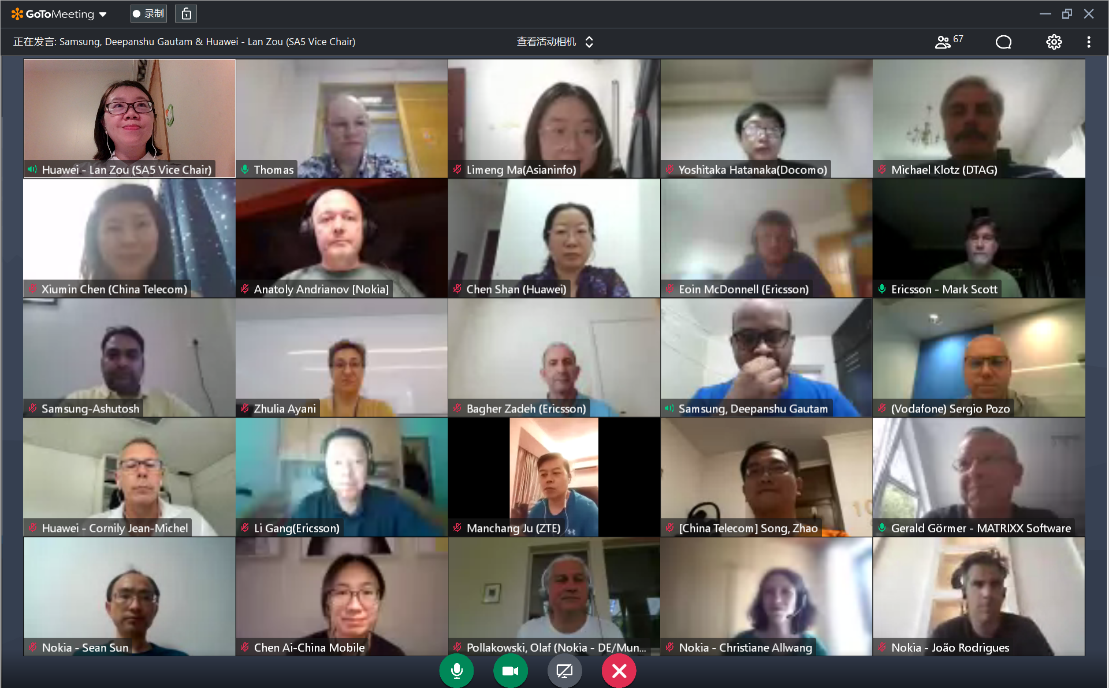 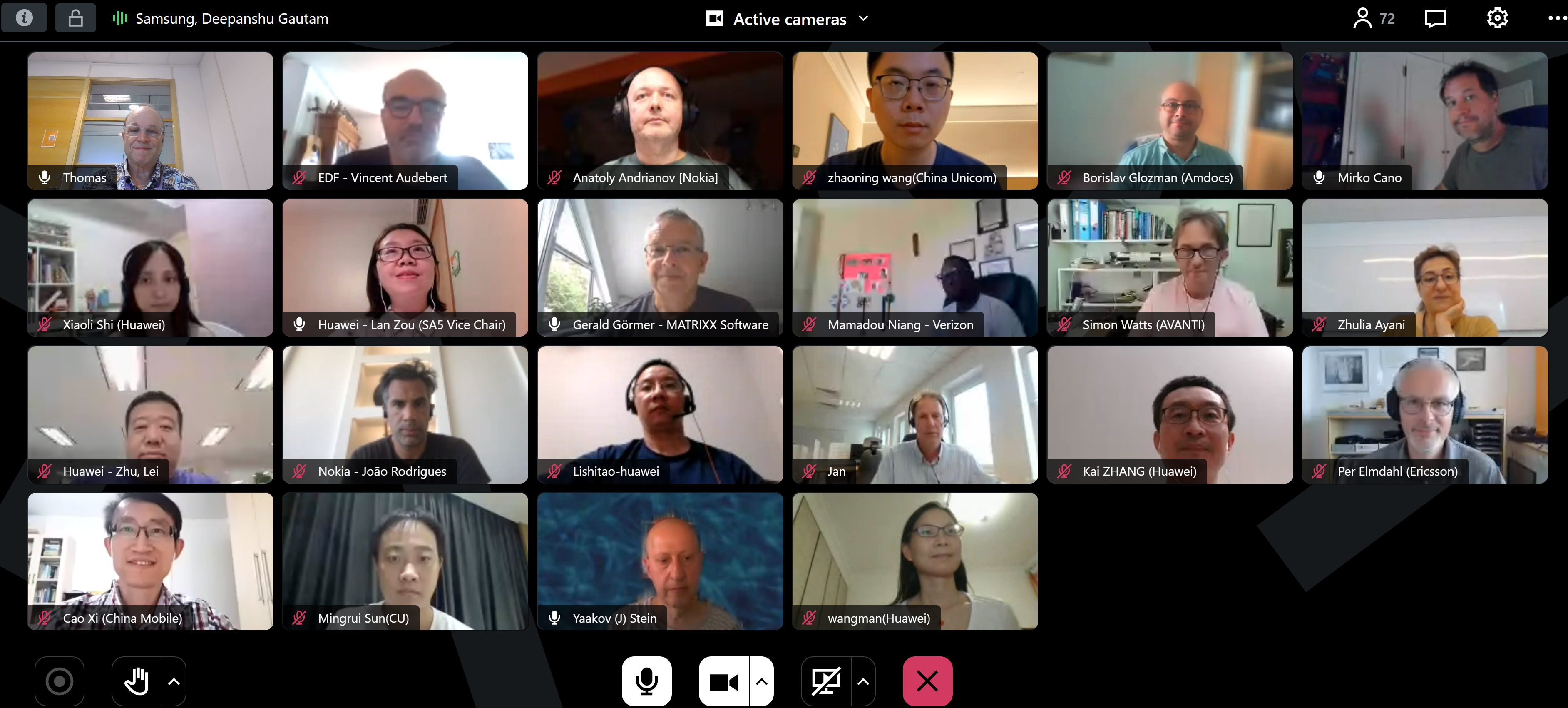 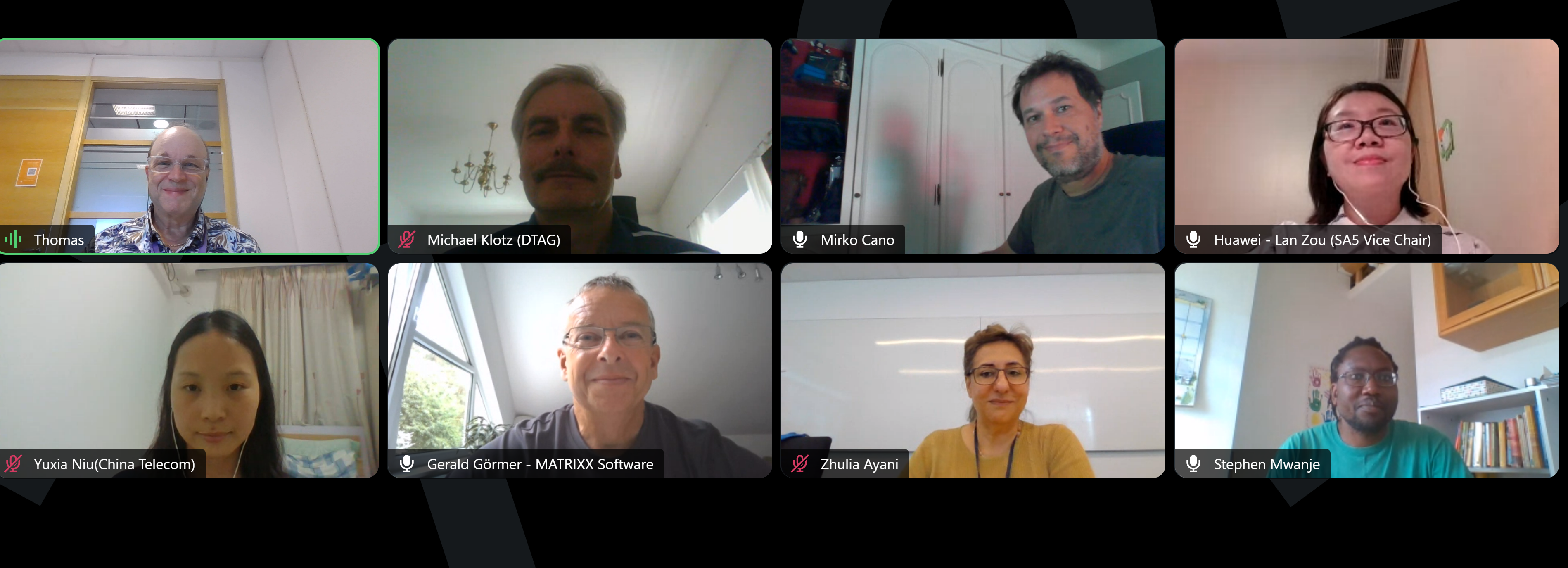 Thank you!
3GPP SA5 Time plan
SA5 time plan:
S5-221173	Rel-18 time plan proposal for OAM (Endorsed)

SA5 OAM Release 18 planning： 
Mar 2022 (TSG#95): SA5 SIDs/WIDs specified
Sept 2022 (#97) and Dec 2022 (#98): SA5 SID concluded and Rel-18 WID started if needed
Mar 2023 (TSG#99): Stage 1 work freeze
Sep 2023 (TSG#101): Stage 2 Functional work Freeze and stage 3(OAM/CN related), provide inputs to CT
Dec 2023 (TSG#102): Stage 2 Functional work Freeze and stage 3 (RAN related)

SA5 OAM Release 19 planning： 
After Jun 2023 (TSG#100): start of Rel-19 planning
Sep 2023 (TSG#101): Start of Rel-19
Release 18 timeline – figure with SA5 OAM
Now
2022
2024
2021
2023
TSG#
104
101
102
103
99
100
95
96
97
98
91
92
93
94
Stage 1 (SA1)
Rel-18 Content def.
Content def. RAN4
Prio
Stage 2 (SA2, SA6,…)
RAN1
RAN Completion (RAN2, RAN3, RAN4 core)
Stage 3 (CT & SA)
ASN.1 & Open APIs
RAN4 performance
Studies (SA5 OAM)
Stage 1 (SA5 OAM)
Stage 2 Functional and stage 3 work (OAM/CN related),
 provide inputs to CT
SA5 OAM Rel-18 Timeline
Stage 2 Functional and stage 3 work (RAN related)
Rel-19 planning
SA5 OAM Rel-19 Timeline
Start of Rel-19
Note: starting dates are indicative
OAM General Topics (Rel-18 prioritization and Work Package)
Info about WoP: 
We need to start the Rel-18 work at SA5#142e – all SA-approved Rel-18 WI/SIs should be on the agenda.
Definition of the complete set of WoPs for each Rel-18 WID/SID should be proposed by the work item rapporteurs as input contributions to SA5#142e and agreed there, which means that the WoPs can and should then be used as basis for selection of subsets of the WoPs on the agenda for SA5#143e.
Therefore we need some other less formal way of reducing the agenda for SA5#142e, if we want that – like a leaders recommendation of what to focus on, e.g. initial skeleton proposals and/or DPs. Maybe this will come natural anyway for a first Rel-18 meeting, so we did not decide on any such leaders recommendation yet (but I still ask everyone to consider that, to avoid a huge overload of Rel-18 contributions at the same time as we need to finish the Rel-17 work items with approved exceptions as well as the earlier Rel-17 studies that continue into Rel-18).
The WoPs shall in no way modify the content or meaning of the objectives in the approved WID/SIDs – they are only allowed to identify clearly defined subsets of the objectives, typically one WoP per “main bullet” in the WID/SID Objectives, or in some cases subsets of a bullet if it’s clearly separable.
The SA5#142e-agreed complete set of WoPs for each Rel-18 WID/SID should be documented as an “SA5-local WID/SID update with WoPs” (no need to send them to SA for approval).
Then we ask the rapporteurs to propose a subset of all agreed WoPs to be recommended to the leaders to be put on the agenda for next meeting, which means that contributions to the next meeting (143e) are only allowed to address the selected WoPs. We don’t spend time on this selection during the meeting, as the agreed WoPs are not known until the end of the meeting but also to save time for the tdoc discussions and conclusions in the meeting.
We will add the selection of subsets of WoPs to the real meeting agenda as “level 4 (or 5)” agenda item (e.g. 6.3.4.1 for WoP no. 1 in agenda 6.4.3) so that this has to be used for tdoc agenda allocation in 3GU. This is possible in 3GU according to Mirko. The next meeting’s draft agenda shall be sent out for email review asap after the meeting, and then it will be decided by the leaders after any comments have been considered. Thus the WoP selection for SA5#143e should be known soon after SA5#142e finished, for everyone to be able to plan and prepare contributions for SA5#143e as early as possible.
This also means that the leaders have “full control” to decide about the WoP selection in the agenda for next meeting (like we always have for the agenda), and it is not possible to contribute to any other WoPs than the selected ones.
This also has the big advantage that we can follow the “statistics of number of tdocs for every WoP” at every meeting to see an indication of the progress for each WoP and at the end of the release check if all objectives (WoPs) have been addressed with some contributions (and how many were agreed).

Latest version of WoP is captured in S5-225012 Collection of Rel-18 3GPP SA5 OAM WoPs
We ask every rapporteur to provide proposal to update the WoP if needed, the latest version will be updated in S5-226xyz.